6HUM1012 Protest, Riot, Reform
Lecture 6: Trade Unions and Combinations
Trade Unions strove to:
Defend interests of skilled male workers:
Against women and children (unskilled casual labour)
Against laissez-faire free-trade capitalism (repeal of wage-fixing legislation and apprenticeship clauses; deterioration in working conditions; introduction of machinery)
Trade unions, c.1780-1850
Not nationally organised – no long-term national executive committees – locally or regionally based
Not the only means of working-class organisation – importance of apolitical friendly societies and other forms of action
Not every worker was active in trade unionism
Context and key dates
Regional nature of industrialisation
1799 and 1800 Combination Acts
Cotton Arbitration Act 1800
1812 Frame Breakers’ Act
1813-14 – wage fixing legislation and the 1563 (Elizabethan) Statute of Artificers repealed
1823 – Master and Servant Act
1824-5 – Combination Acts repealed
1834 – Grand National Consolidated Trades Union formed
24 February 1834 – Tolpuddle ‘martyrs’ arrested
24 March 1834 – Grand Meeting of the Working Classes
21 April 1834 – Copenhagen Fields demonstration
August 1842 – General Strike; ‘plug plots’
Tolpuddle Martyrs 1834
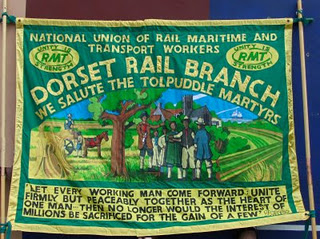 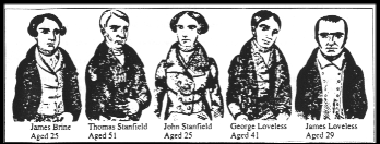 Copenhagen Fields demonstration, 21 April 1834
Tolpuddle festival 2009
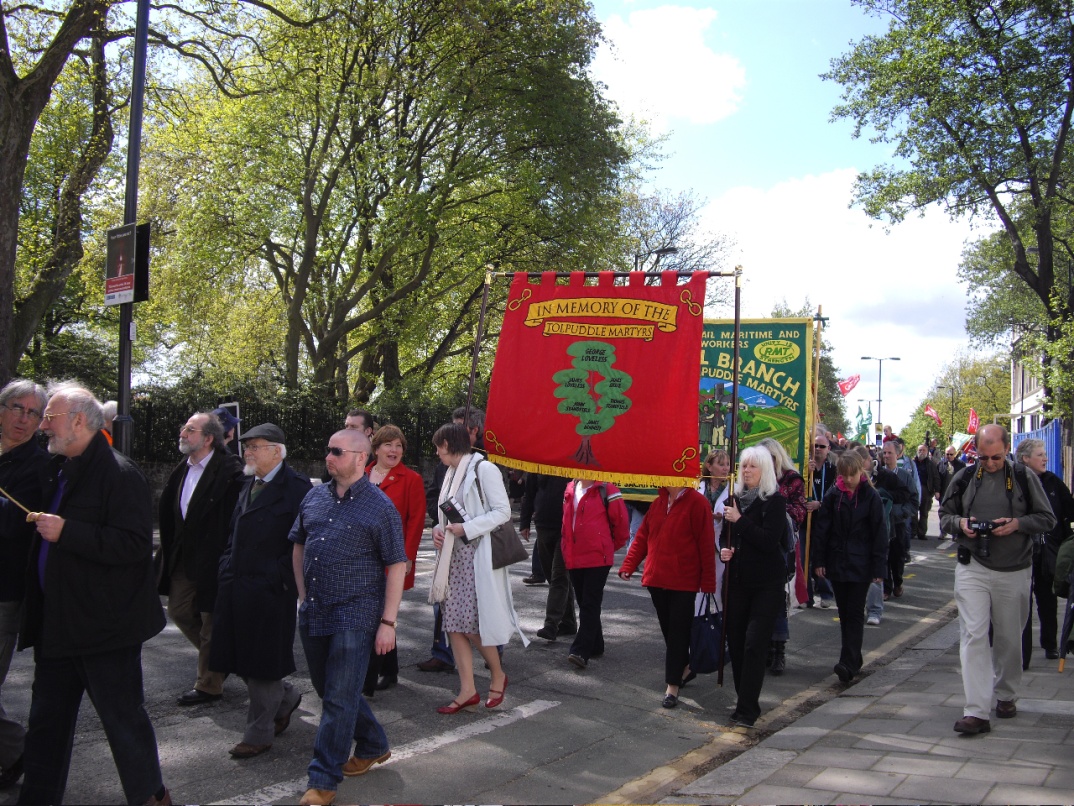 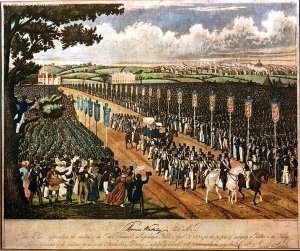 General Strike or the ‘Plug Plots’ August 1842
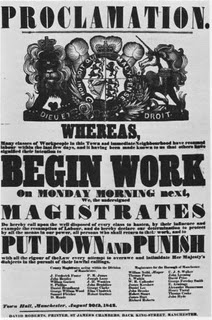 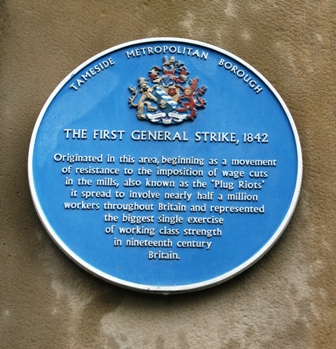 Blue plaque in Stalybridge, Cheshire
Warning notice, Manchester, 20 August 1842
Historiography
Trade union movement and the Labour party – Fabian – 1919 – J.L. and B. Hammond, The Skilled Labourer, 1760-1832; and Sidney and Beatrice Webb, The History of Trade Unionism
Marxist interpretations
E.P. Thompson, The Making of the English Working Class (1963)
Newer interpretations – Malcolm Chase, John Rule, Adrian Randall
Luddites (1811-12)
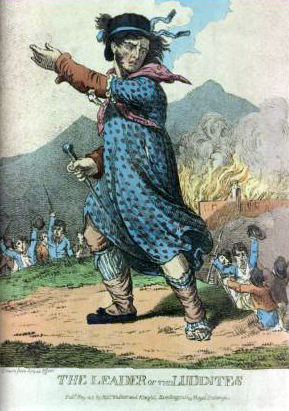 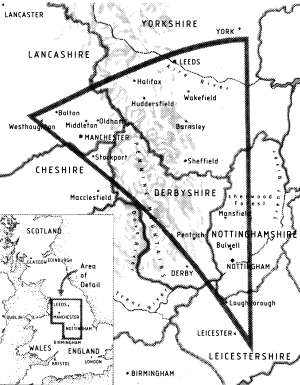